समाजअर्थ व परिभाषा
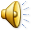 समाज – एडम स्मथि – मनुष्‍य ने पारस्‍परिक कॄत्रिम उपाय किया है वह समाज है।डॉ० जेऊस ने मनुष्‍य के शांतिपूर्ण का नाम समाज है।प्रो. गिडिंग्‍स – समाज स्‍वयं एक संघ और व्‍यवहारों का यांग है, जिसमें सहयोग देने वाले व्‍यक्ति एक-दूसरे से संबंधित है । मेकाइवर – समाज का अर्थ  मानव द्वारा स्‍थापित ऐसे संबंधों से हे , जिन्‍हें स्‍थापित करने के लिये उसे विवश पडता है । समाज एक उद्देश्‍यपूर्ण समूह होता है जो किसी एक क्षेत्र् में बनता है , उसके सदस्‍य एकत्‍व एवं अपनत्‍व में बंधे होते है ।
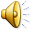 समाज की विशेषता  – 1- समाज में जागरूकता पायी जाती है । 2- समाज में समानता एवं असमानता पायी जाती है ।3- समाज में अन्‍यून आश्रित । 4- समाज परिवर्तनशील । 5- समाज संयोग एवं संर्घष दोनों पाया जाता है ।
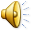 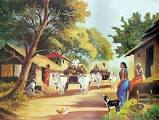 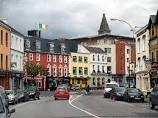 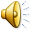 समाज के प्रकार –शिकारी समाज	शिकारी आदिमानव                                    शिकार करते हुए खाद्य संग्राहक	जंगल में महुआ\संग्रहणचरवाही	ग्‍वाला जानवरों को  	चराते हुएकृषक 	खेती करते किसानकारखाना	छोटा कारखाना 	बडा कारखाना
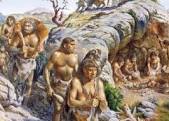 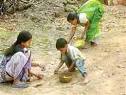 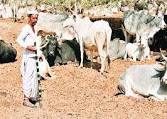 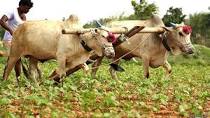 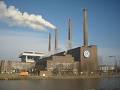 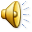 हरबर्ट स्‍पेंसर का वर्गीकरणसैनिक समाज औद्धोगिक समाजमार्गन का वर्गीकरण-जंगली	-	आदिमानवबर्बर	-	युध्‍द दृश्‍यसभ्‍य	-	समाज/गांव/शहरइ.दुर्खीम का वर्गीकरण –साक्‍यवी एकतायांत्रिक एकतारैडक्लिफ ब्राउन अमेरिका – लोकसमाज 	-	विदेशी                      कृषक समाज 	-	कृषक अमेरिका
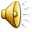 धन्‍यवाद..         प्रस्‍तुतकर्ता     बी.ए.प्रथम वर्ष  छात्र् का नाम1- दिव्‍या निषाद     2- मोनिका साहू3- आफरीन बानो    4- साजिदा कुरैशी5- अल्‍का वर्मा  विशेष सहयोग- डॉ. रश्मि कुजूर
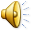